令和５年度島田市環境報告書第４章 地球温暖化対策実行計画の進捗状況
島田市環境課
地球温暖化対策実行計画とは
温室効果ガスの排出の量の削減
並びに
吸収作用の保全及び強化
のための措置に関する計画
地球温暖化対策実行計画とは
2050年度
実質ゼロ
（カーボンニュートラル）
市の事務事業からの
温室効果ガス排出量の削減
事務事業編の進捗状況（p.76）
（単位：t-CO₂/年）
（単位：t-CO₂/年）
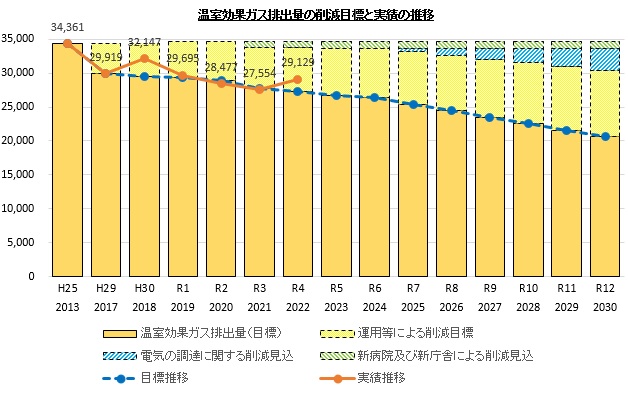 温室効果ガス排出量の算定方法（p.77）
活動量　×　排出係数　×　地球温暖化係数
 
    活　　動　　量：電気、熱などの使用量
    排　出　係　数：活動量あたりの排出量
    地球温暖化係数：各温室効果ガスの「地球の温暖化をもたらす                                 程度」が、二酸化炭素の「地球の温暖化を                                 もたらす程度」の何倍に当たるかを表した値
活動ごとの温室効果ガス排出量（p.78）
市の事務事業からの温室効果ガスは、燃料の使用電気の使用一般廃棄物の燃焼により排出されるもので全体の約99％
市内からの
温室効果ガス排出量の削減
区域施策編の進捗状況（p.82）
(t-CO2)
市内の再生可能エネルギーの導入容量（p.83）
(kW)
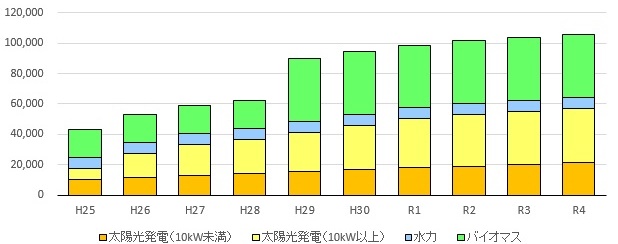